A Family Quest
Essential Question
How can the QUEST mobile web page assist schools and families when it comes to supporting students in their post-secondary education or career?
Lesson Objectives
Participants will discover how the use of technology can assist in family involvement.
Participants will discover how technology can prepare students and families for a post secondary education or career. 
Participants will create an account and explore the GEAR-UP QUEST mobile web page.
Participants will evaluate and discuss the benefits of using and recommending the QUEST mobile web page to families.
Sole Mates
Find an individual in the room who is wearing footwear most similar to yours.
Introduce yourself to your partner and discuss the following questions:
Partner’s name and profession
What is something you’re looking forward to seeing or doing over the holiday season?
What are two items they can’t live without?
Record your partner's responses and be prepared to share out with the group.
Mobile Mentimeter
Scan the QR code.
                 OR
Go to Menti.com.
Enter [code] to answer the questions as your presenter reads them.
Dr. Joyce Epstein's Framework for Family Involvement
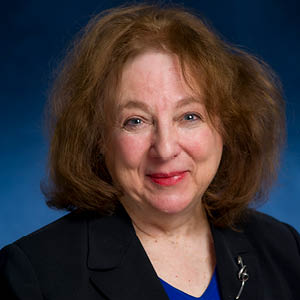 Dr. Joyce Epstein of Johns Hopkins University has developed a framework for defining six different types of family involvement. This framework assists educators in developing school and family partnership programs.
Epstein’s Framework
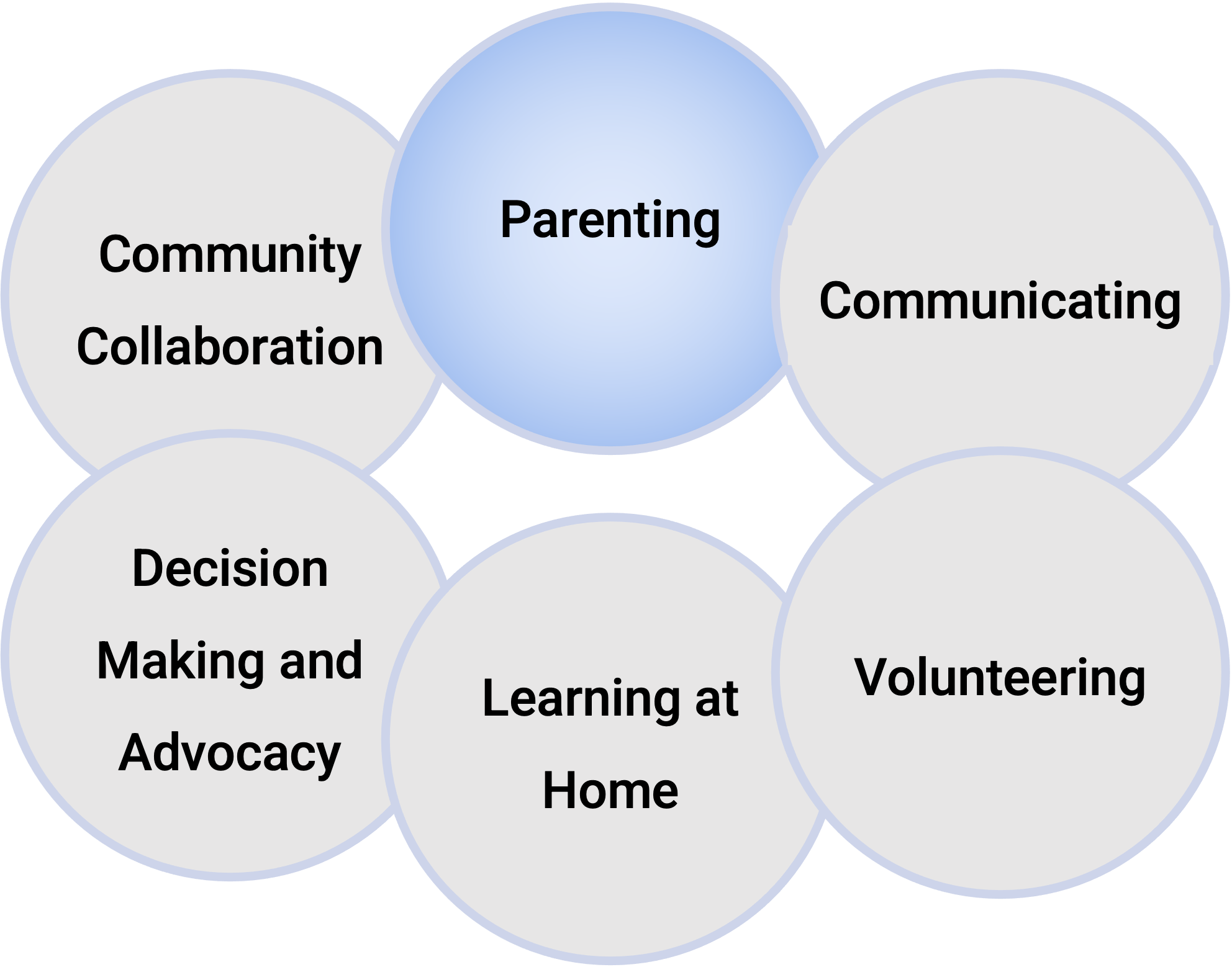 PARENTING is helping all families establish home environments that support children as students.
Parenting may include any or all of the following:
Parent education and other courses or training for parents (e.g., GED, college credit, family literacy).
Family support programs that can assist families with health, nutrition, and other services. 
Home visits at transition points to elementary, middle, and high school.
Epstein’s Framework
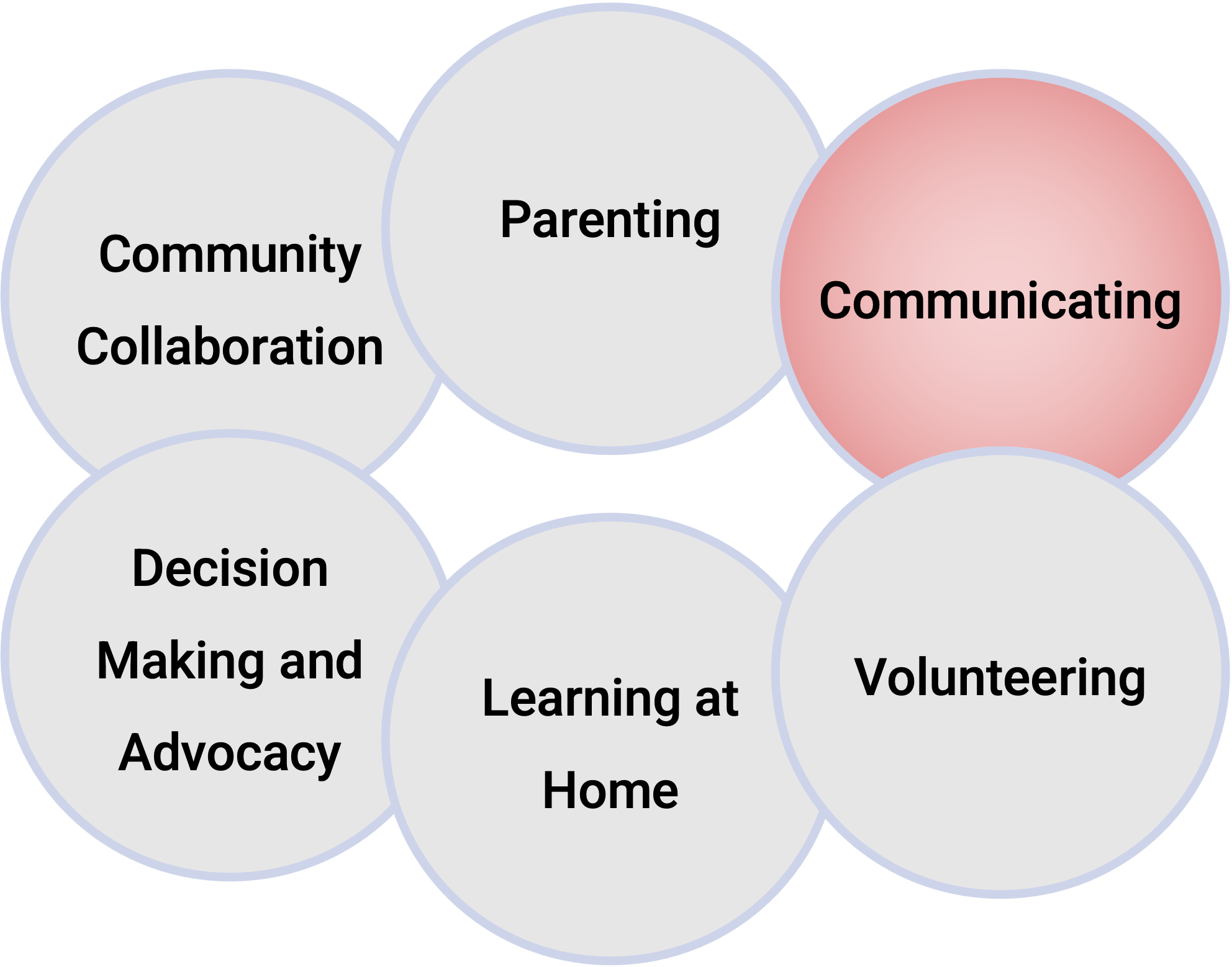 COMMUNICATING is designing effective forms of school-to-home and home-to-school communications about school programs and student progress.
Communicating may include the following: 
Conferences with parents and if needed, having a language translators present. 
Regular schedule of useful notices, memos, phone calls, newsletters, and other communications.
Epstein’s Framework
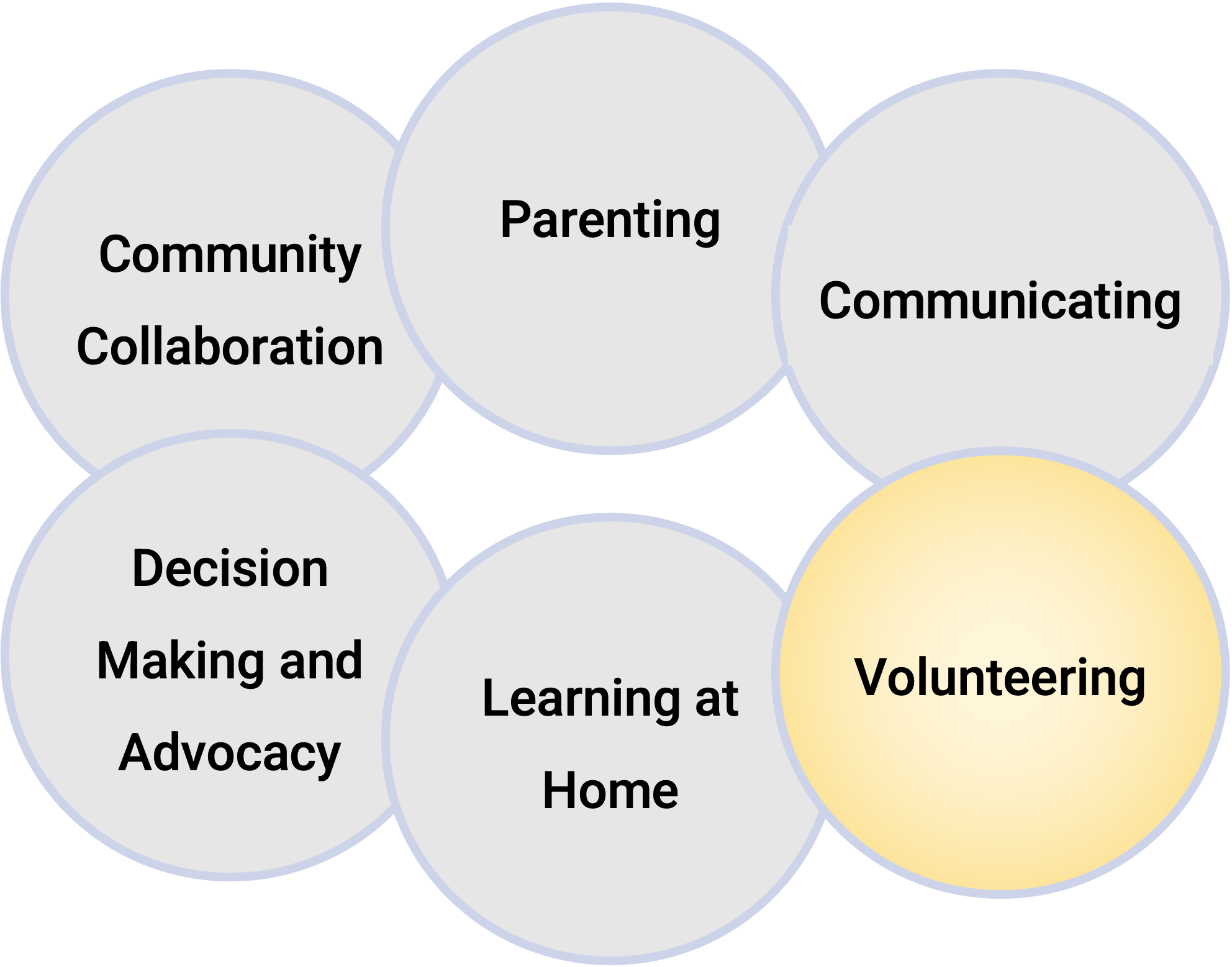 VOLUNTEERING is recruiting and organizing parent help and support.
Volunteering may include the following:
Maintaining a school/classroom volunteer program to help teachers, administrators, students, and other parents.
Managing a parent room or family center for volunteer work, meetings, and resources for families. 
Instituting an annual postcard survey to identify all talents, available times, and locations of volunteers.
Epstein’s Framework
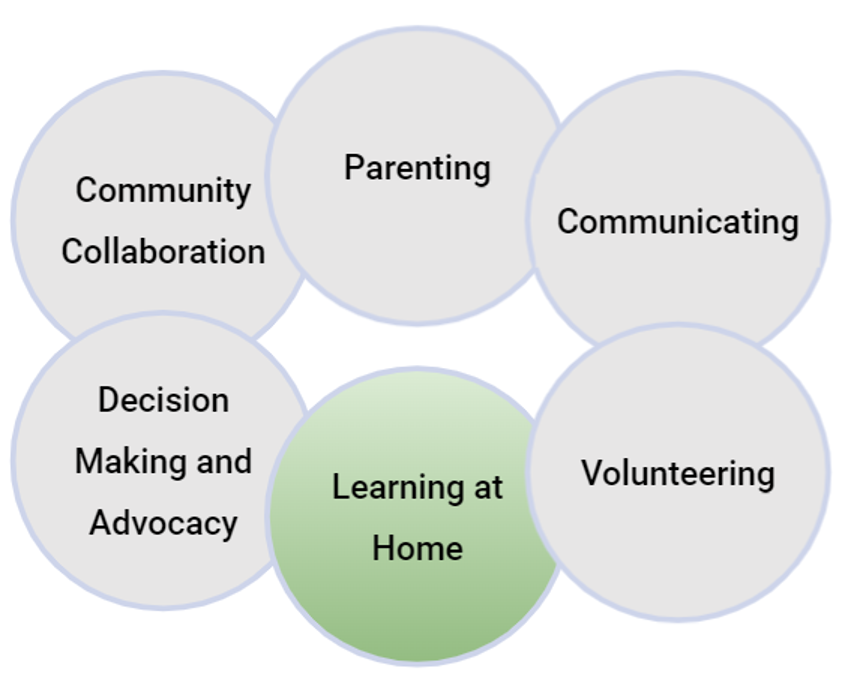 LEARNING AT HOME is providing information and ideas to families about how to help students at home with homework and engage in other curriculum-related activities, decisions, and planning.
Learning at Home may include the following:
Providing information for families about skills required for students in all subjects at each grade.
Making sure that families understand homework policies and how to monitor and discuss schoolwork at home.
Ensuring parents have access to calendars with activities for parents and students to do at home or in the community.
Epstein’s Framework
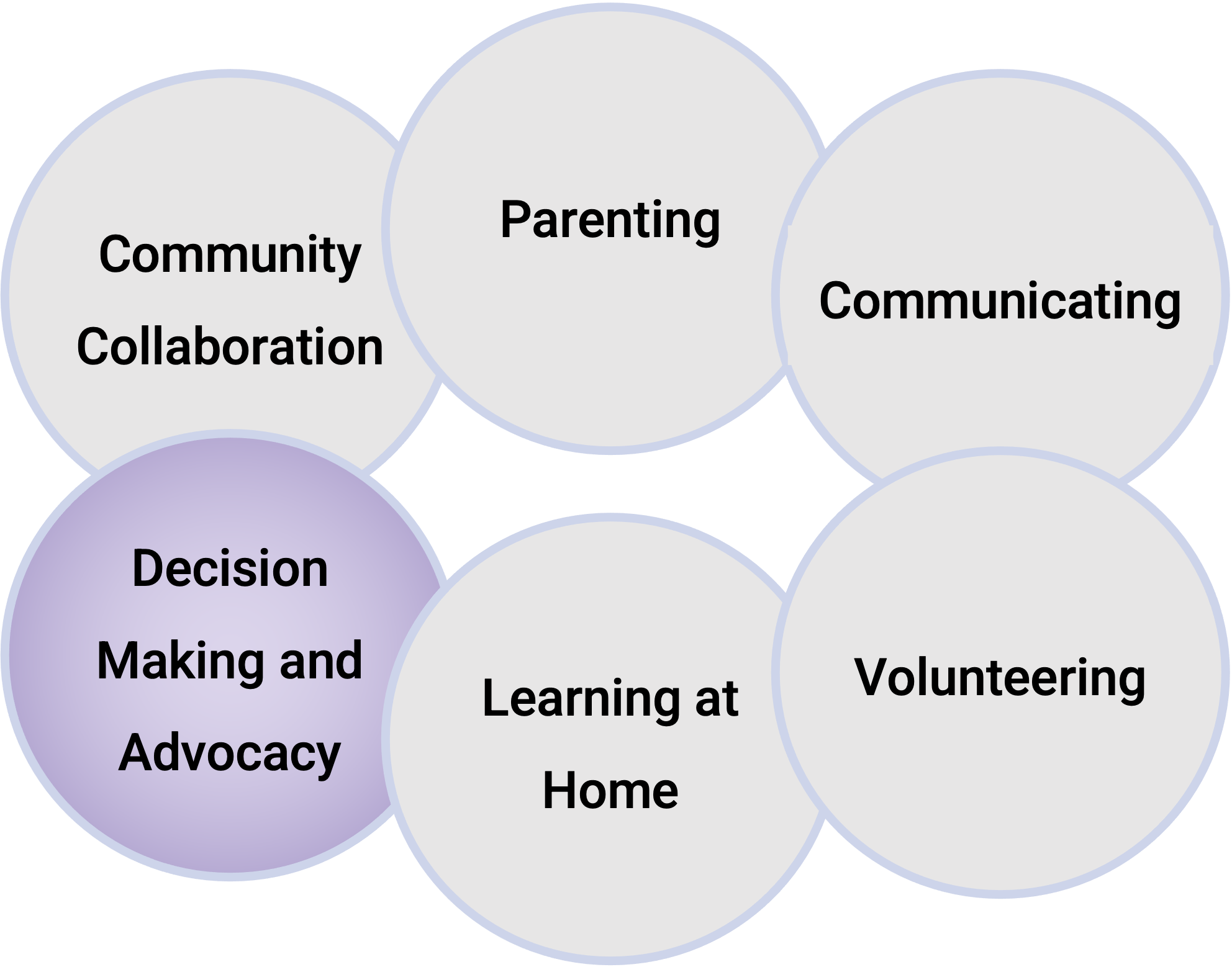 DECISION MAKING AND ADVOCACY is including parents in school decisions, developing parent leaders and representatives.
Decision making and advocacy may include the following: 
Promoting active participation in PTA/PTO or other parent organizations, advisory councils, or committees for parent leadership and participation.
Encouraging Independent advocacy groups to lobby and work school reform and improvements.
Providing Information about school or local elections for school representatives.
Epstein’s Framework
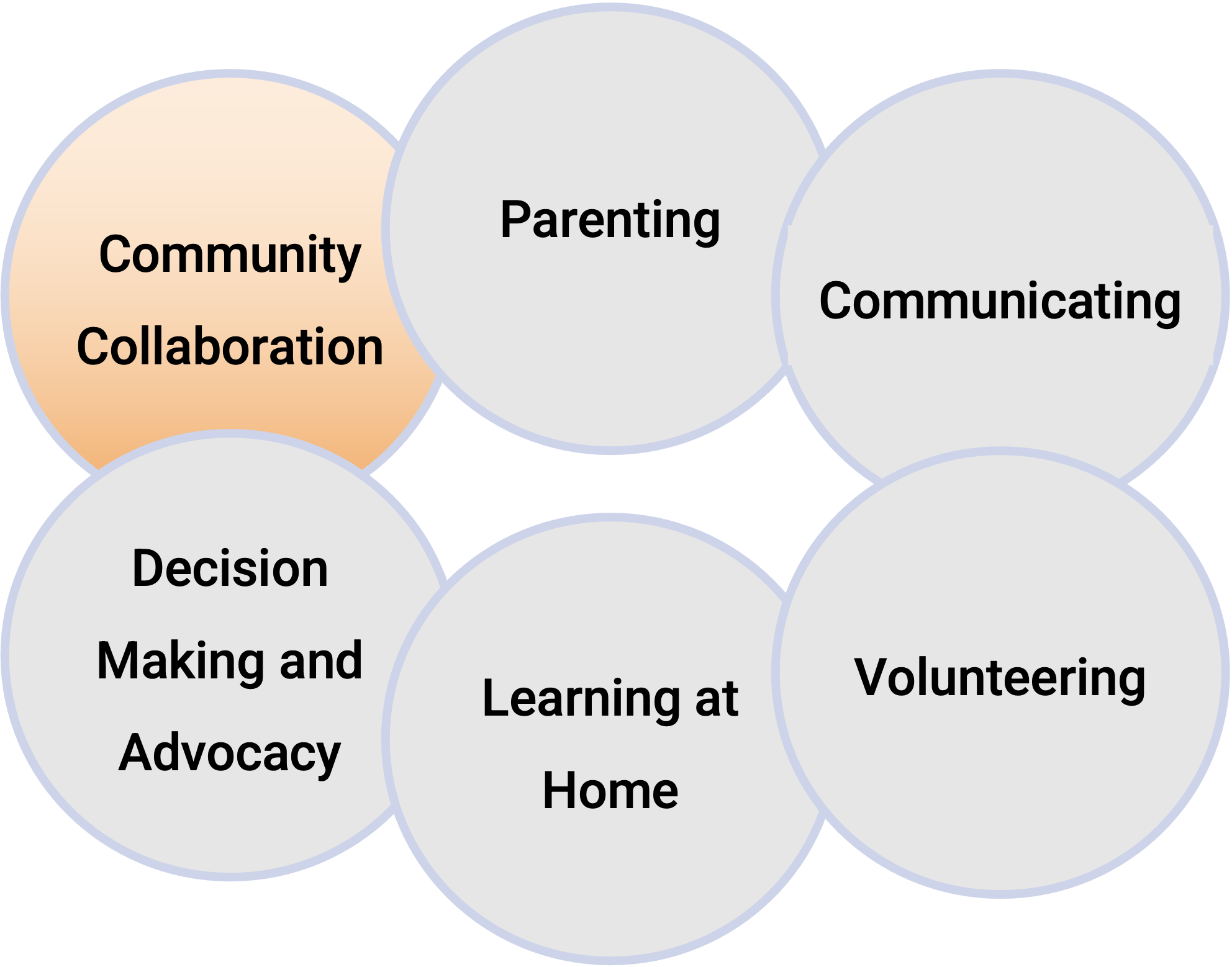 COLLABORATING WITH THE COMMUNITY is identifying and integrating resources and services from the community to strengthen school programs, family practices, and student learning and development.
Collaborating with the community may include the following: 
Ensuring that students and families know about resources on community health, cultural, recreational, social support, and other programs or services.
Providing information on community activities that link to learning skills and talents.
Welcome to QUEST
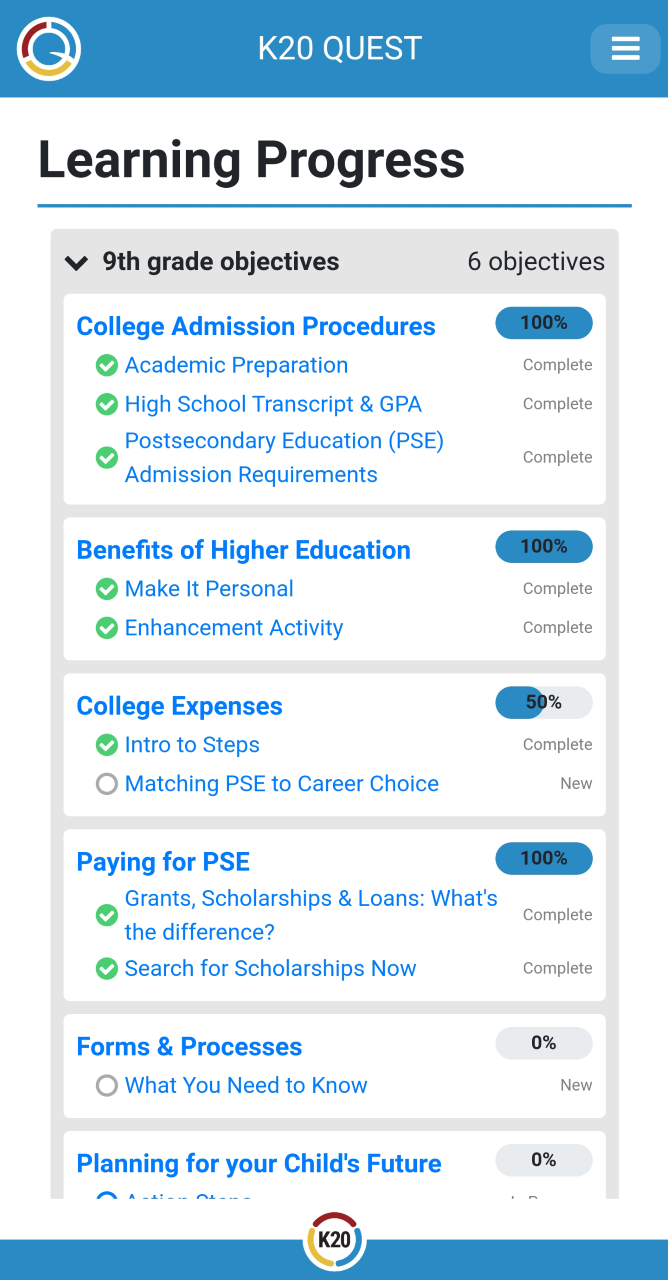 What is QUEST?
The Quest mobile web page helps your students’ families  guide their students’ college and career preparation at each grade level.  QUEST provides timely access that is grade specific to relevant information about preparation for post-secondary education (PSE).
Using the Quest app, families can have access to the following information: 
Tips on how to help their students prepare for careers
Forms to track scholarships, award, and activities;
Notifications about GEAR UP events and activities
Quest Benefits Everyone
Creating a QUEST Account
Go to “quest.k20center.ou.edu”
Click “Sign Up”
Enter Name
For Email Address, enter “yourname@k20ili.com”
Enter Password
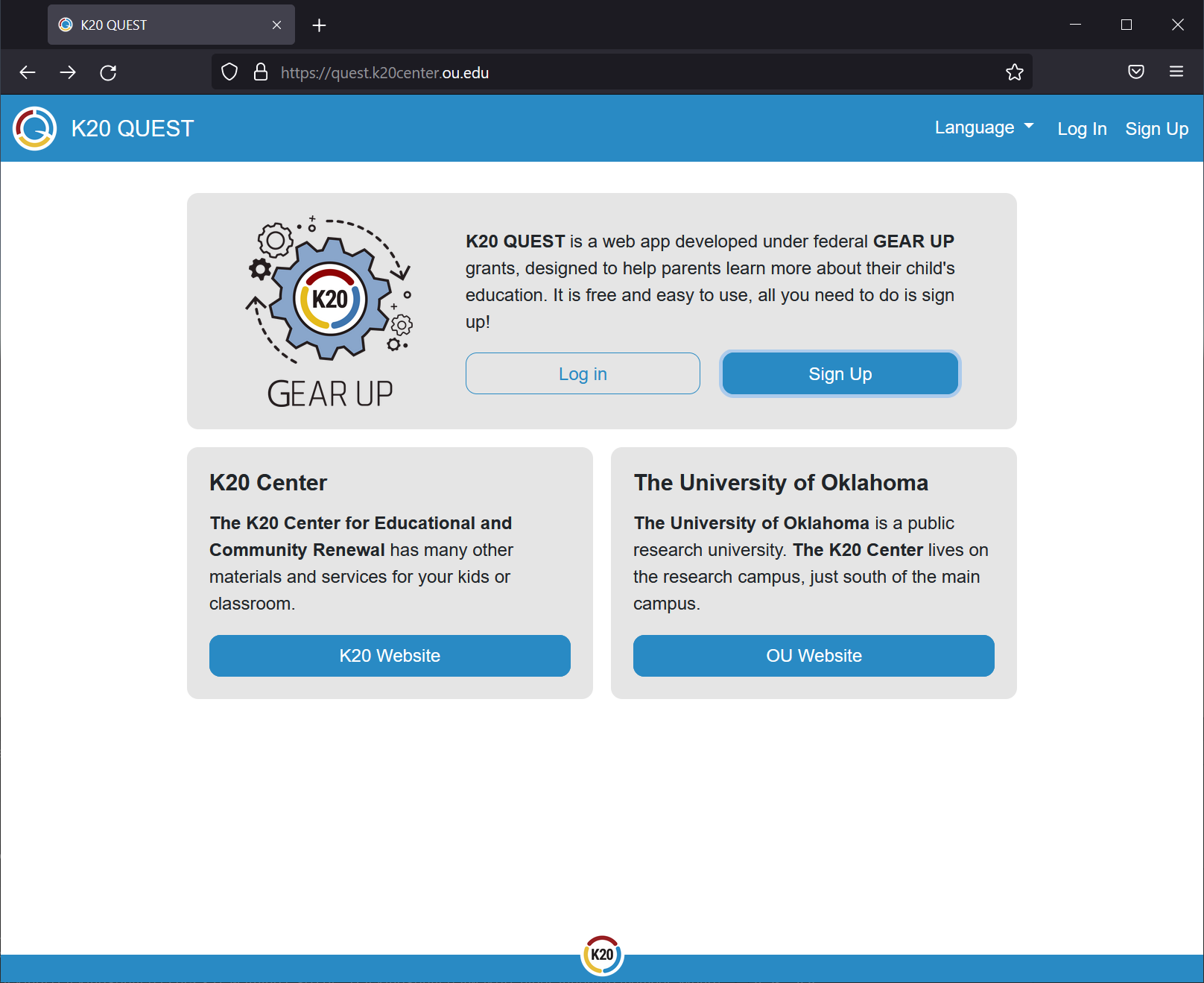 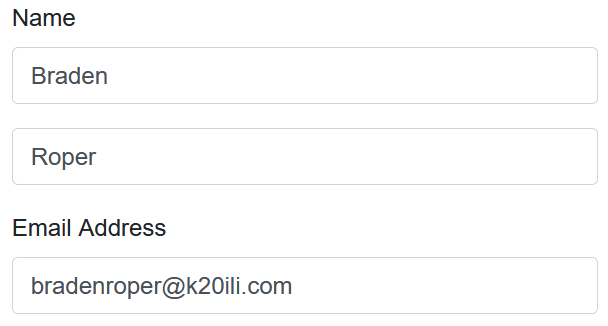 Understanding the Dashboard
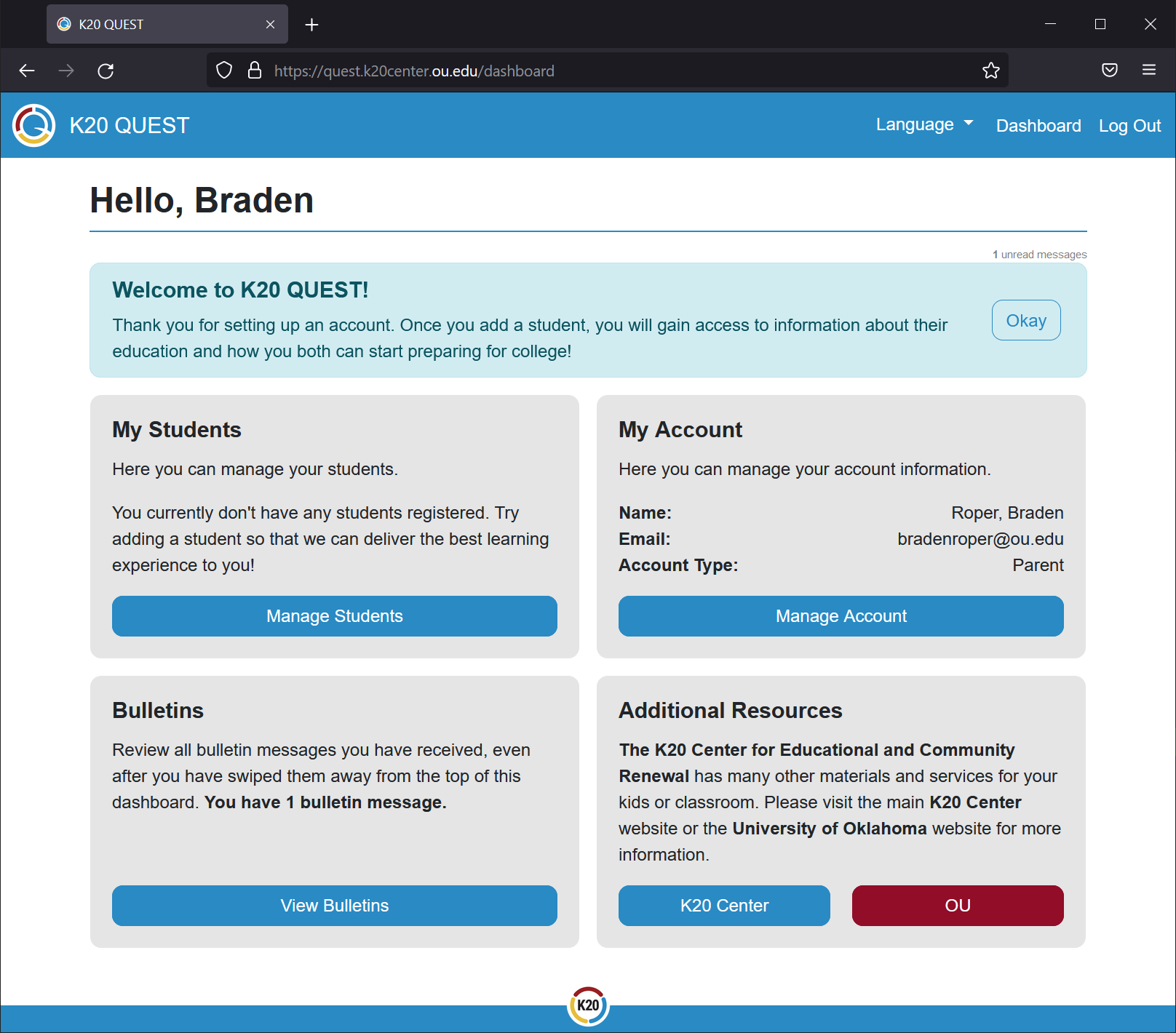 Bulletin Messages
Account Management
My Students
Select “Manage Students”
Adding a Student
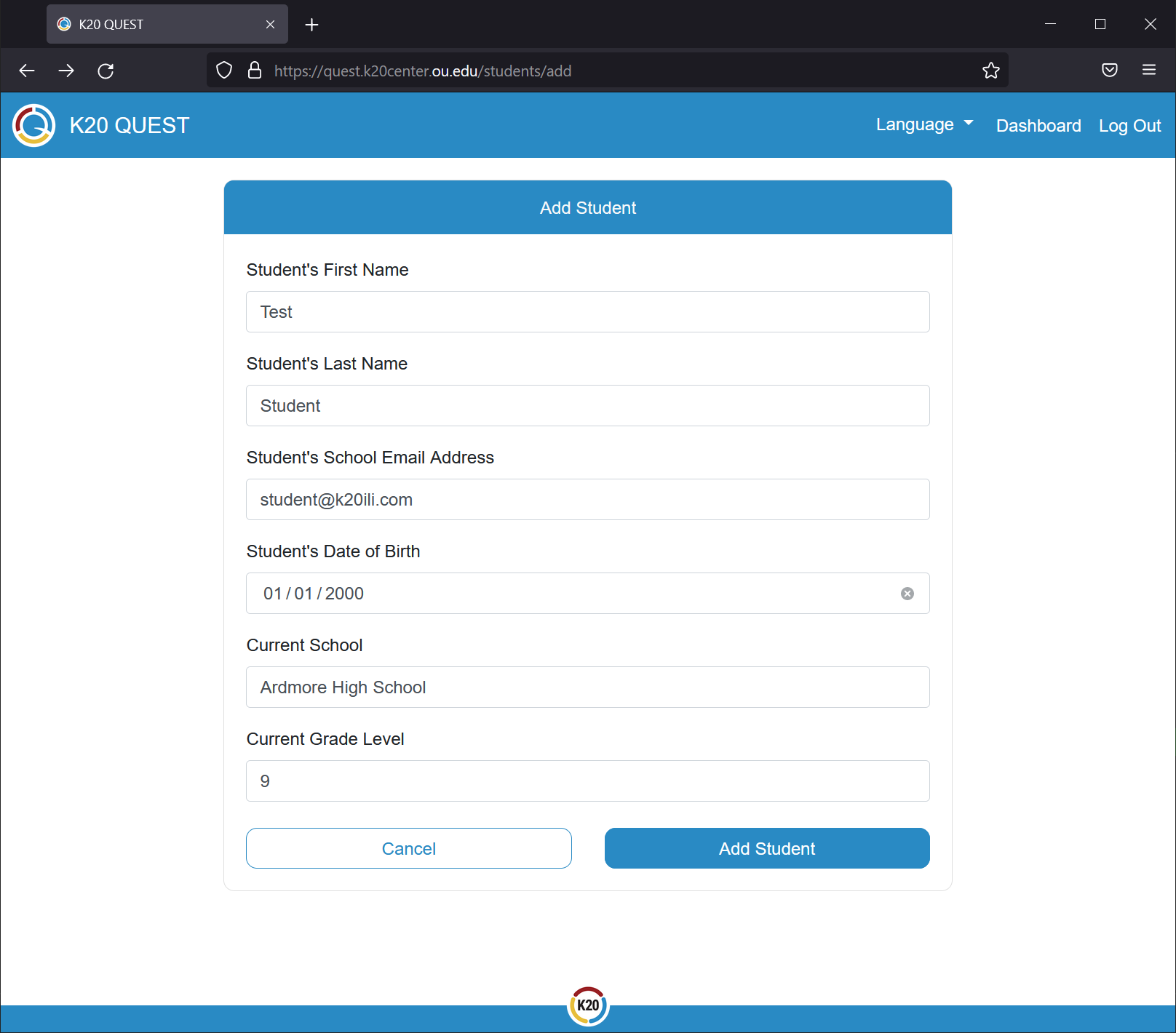 Fill out the form
Use “student@k20ili.com” for the email address.
Use “Ardmore High School” for the school.
Use “9” for the Grade Level.
Accessing the Content
Select “Start Learning”
Expand “9th grade objectives”
You now have access to all content relevant to parents of 9th graders.
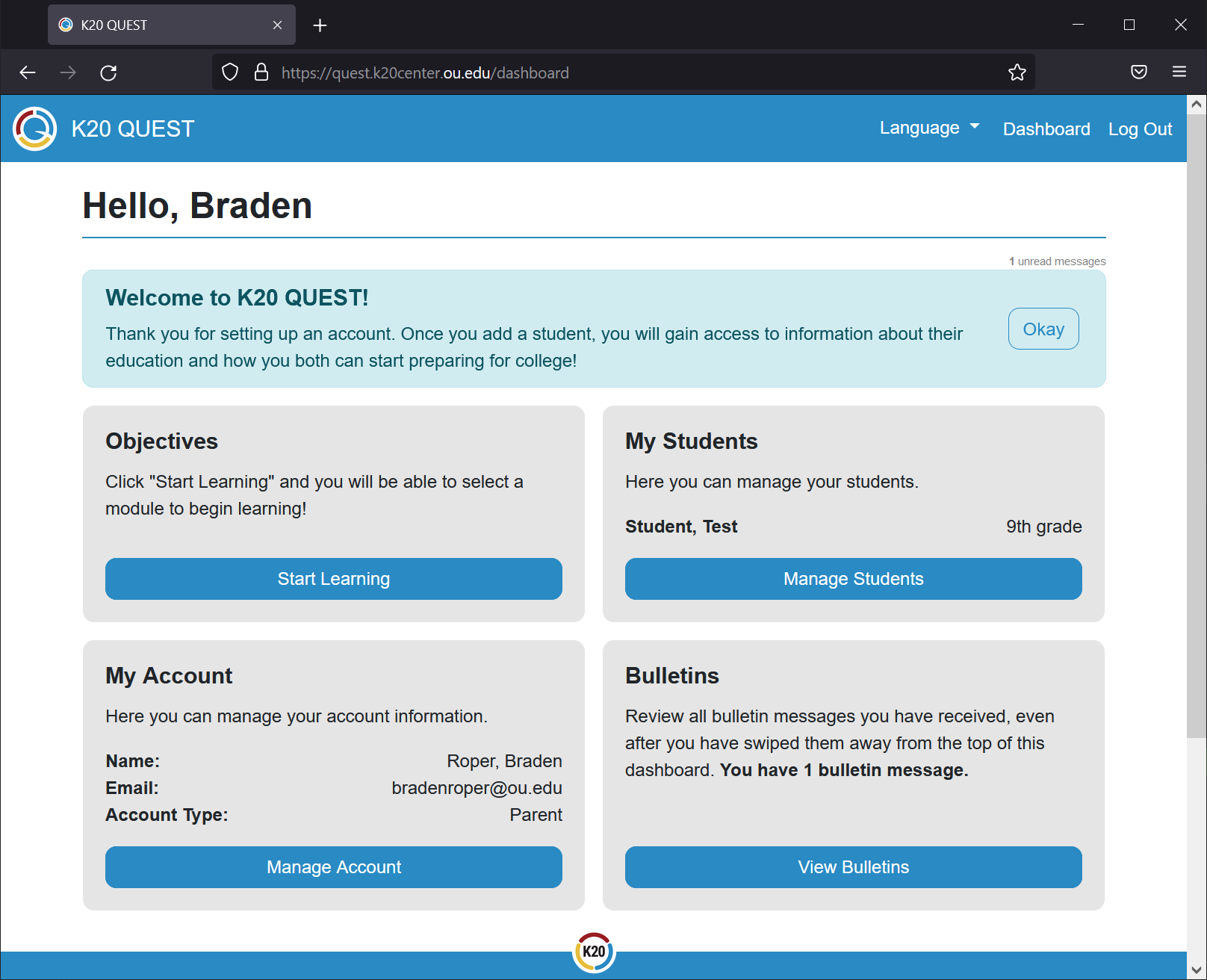 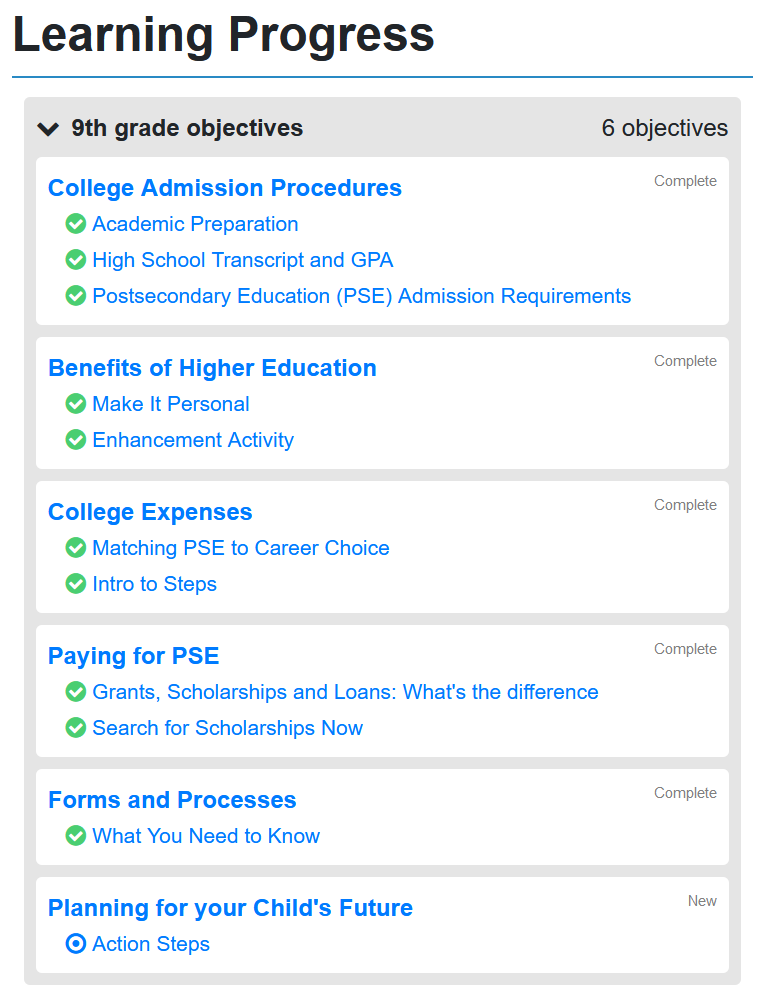 QUEST Gallery Walk
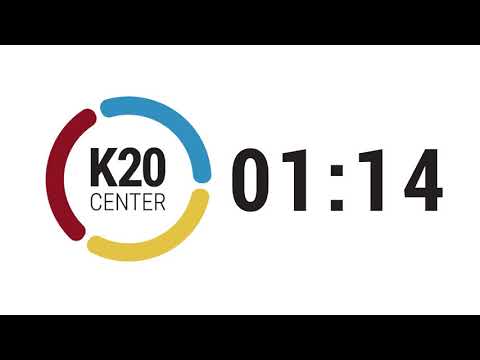 For each of the following objectives, read the section and add a comment to the corresponding sticky note. You’ll have two minutes for each. 

College Admission Procedures
Benefits of Higher Education
College Expenses
Paying for PSE
Forms and Processes
Planning for your Child's Future
QUEST Gallery Walk
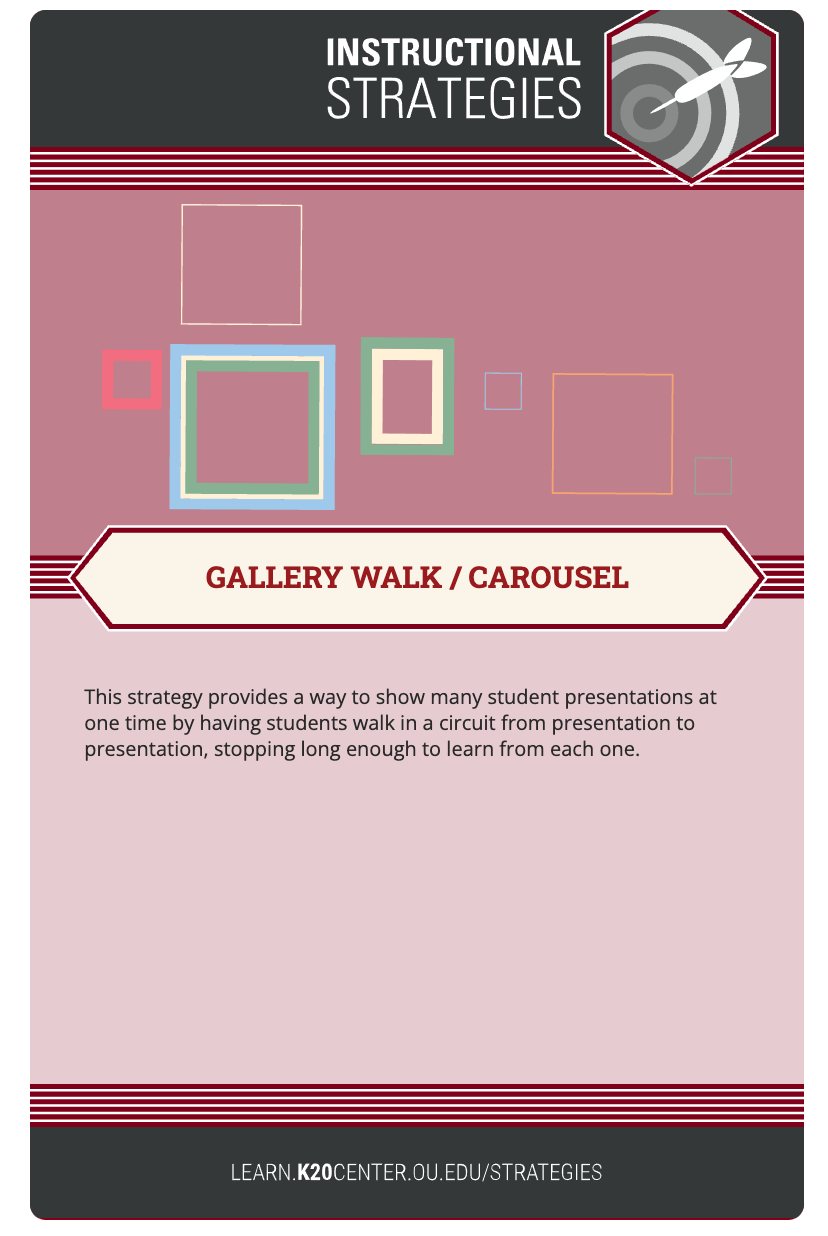 Return to the table/objective where you started out, and review as a group all the post-it comments. Next, as a group, select one sticky note from your table to share out with the whole group.
College Admission Procedures
Benefits of Higher Education
College Expenses
Paying for PSE
Forms and Processes
Planning for your Child's Future
POMS (Points of Most Significance)
Reflect on the most significant learning or idea you gained from the session, and share it out with your sole mate from the beginning of the session.
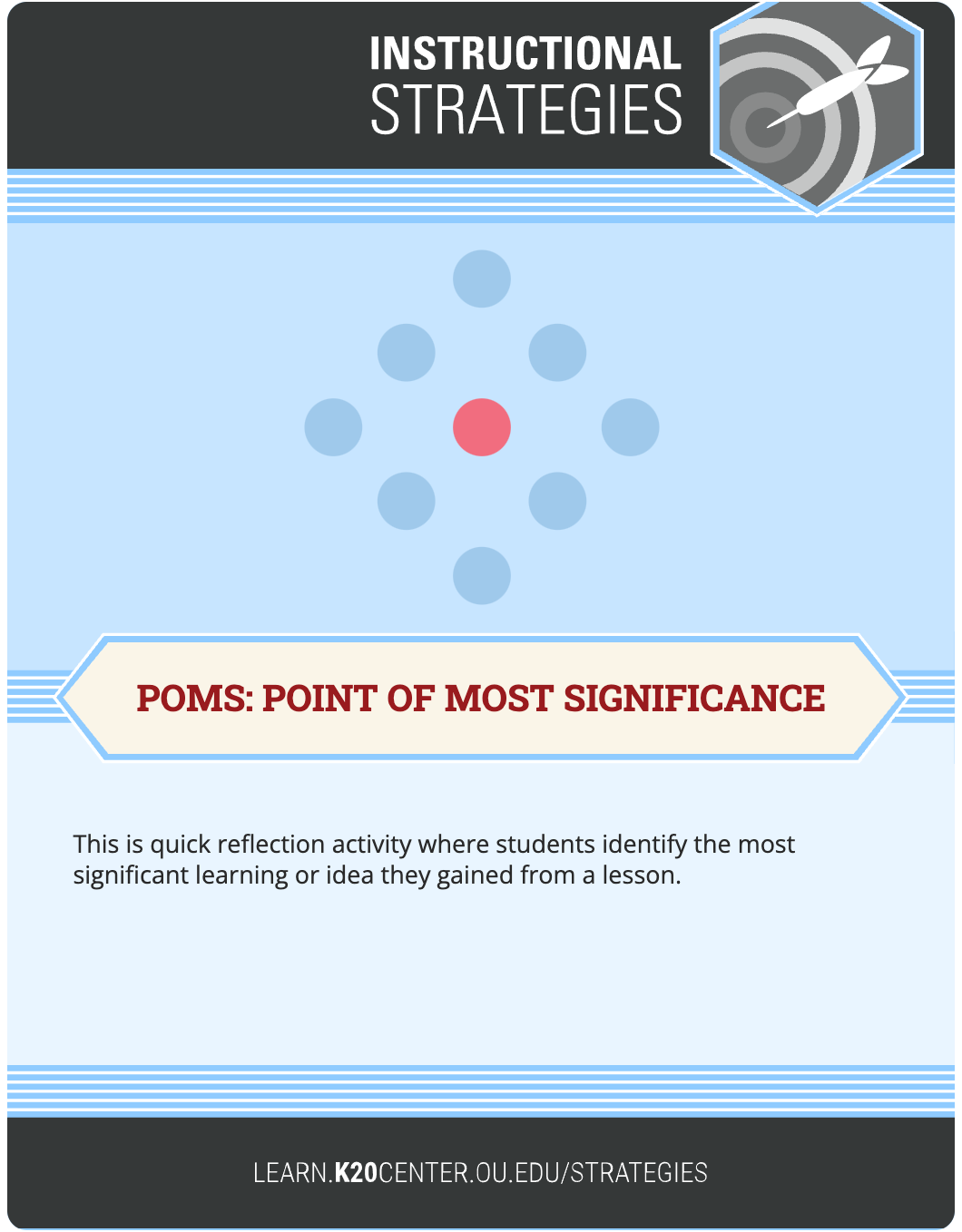